Прикладная экология
Введение в дисциплину
План лекции
Общие представления об экологии.
Понятие о прикладной экологии.
Структура и функционирование биосферы.
Понятие об антропосфере и техносфере.
Представление о трансформации оболочки планеты
Механизмы устойчивости биосферы.
Представление о ноосфере и их критика.
Концепция «Gaya» и её критика.
2
1. Общие представления об экологии
Экология – это наука о взаимоотношениях организмов и их сообществ между собой и с окружающей средой.



Ernst Heinrich Philipp
August Haeckel
3
1. Общие представления об экологии
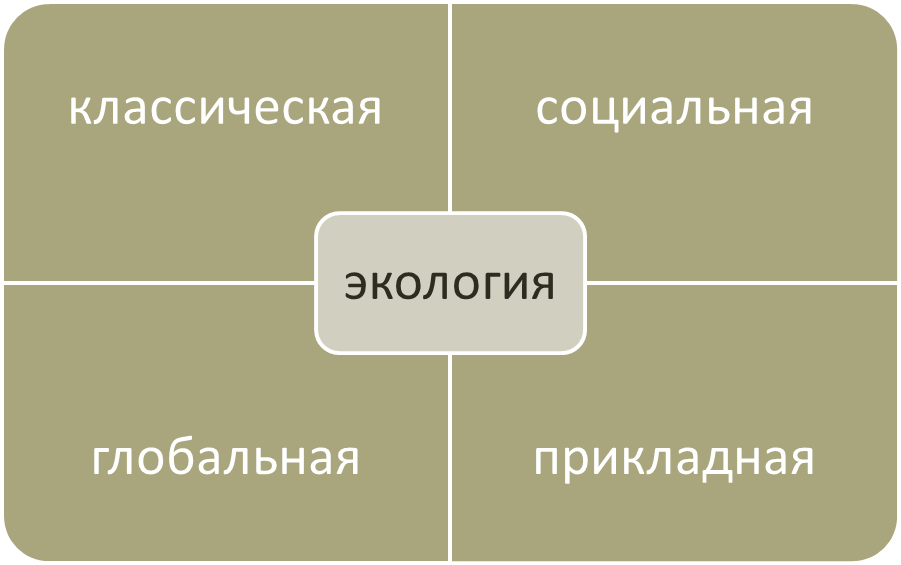 4
2. Понятие о прикладной экологии
Прикладная экология – это раздел экологии, занимающийся изучением особенностей взаимодействия человека в ходе его хозяйственной деятельности с окружающей средой.
Результатом (но не целью!) прикладной экологии является решение практических задач охраны окружающей среды.
Разделы прикладной экологии:
промышленная;
коммуникационная;
сельскохозяйственная;
медицинская;
рекреационная;
космическая
и т.д.
5
3. Структура и функционирование биосферы
ЭКОСИСТЕМА
An ecosystem is a community of  living organisms in conjunction with the nonliving components of their environment (things like air, water and mineral soil), interacting as a system.


Sir Arthur George Tansley
6
3. Структура и функционирование биосферы
БИОЦЕНОЗ
Eine Biozönose oder Biocoenose ist eine Gemeinschaft von Organismen verschiedener Arten in einem abgrenzbaren Lebensraum.



Karl August Möbius
7
3. Структура и функционирование биосферы
БИОГЕОЦЕНОЗ
Биогеоценоз – это система, включающая сообщество живых организмов и тесно связанную с ними совокупность абиотических факторов среды в пределах одной территории, связанные между собой круговоротом веществ и потоком энергии.

Владимир Николаевич Сукачёв
8
3. Структура и функционирование биосферы
Таким образом,
экосистема является сообществом, возникшим как естественно (в природных условиях), так и искусственно (в антропогенных условиях);
биогеоценоз включает тот экотоп, в котором естественным путём исторически сложилось данное сообщество;
биоценоз не включает экотоп, хотя и дифференцируется по нему.
Кроме того,
обычно биоценоз (биогеоценоз) подразделяется на зооценоз, фитоценоз, микробоценоз и т.д., а экосистема – на продуцентов, консументов и редуцентов.
9
3. Структура и функционирование биосферы
Биосфера – это глобальная экосистема Земли, то есть та часть оболочки планеты, что заселена живыми организмами, трансформирована ими или находится под их воздействием, включая продукты их жизнедеятельности.
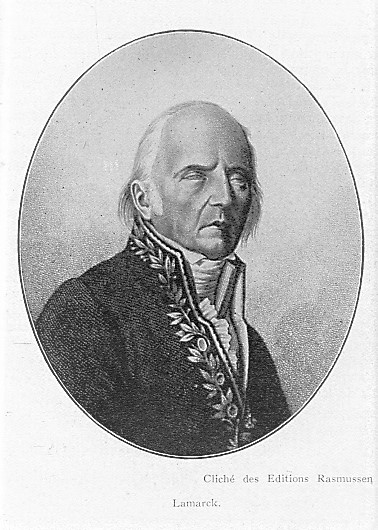 Eduard Sueß
10
Jean-Baptiste de Lamarck
3. Структура и функционирование биосферы
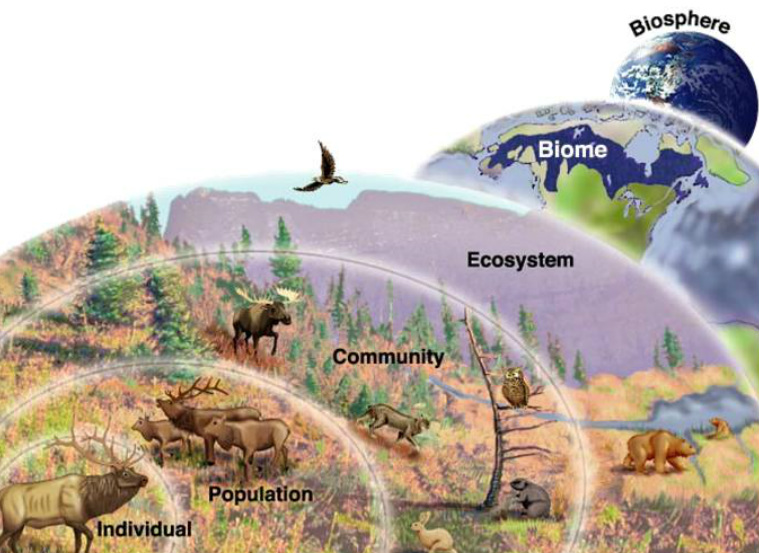 11
из https://funecology.weebly.com/levels-of-organization.html
3. Структура и функционирование биосферы
СОСТАВ БИОСФЕРЫ
живое вещество;
биогенное вещество;
косное вещество;
биокосное вещество;
радиоактивное вещество;
рассеянные атомы;
космическое вещество.

Владимир Иванович Вернадский
12
3. Структура и функционирование биосферы
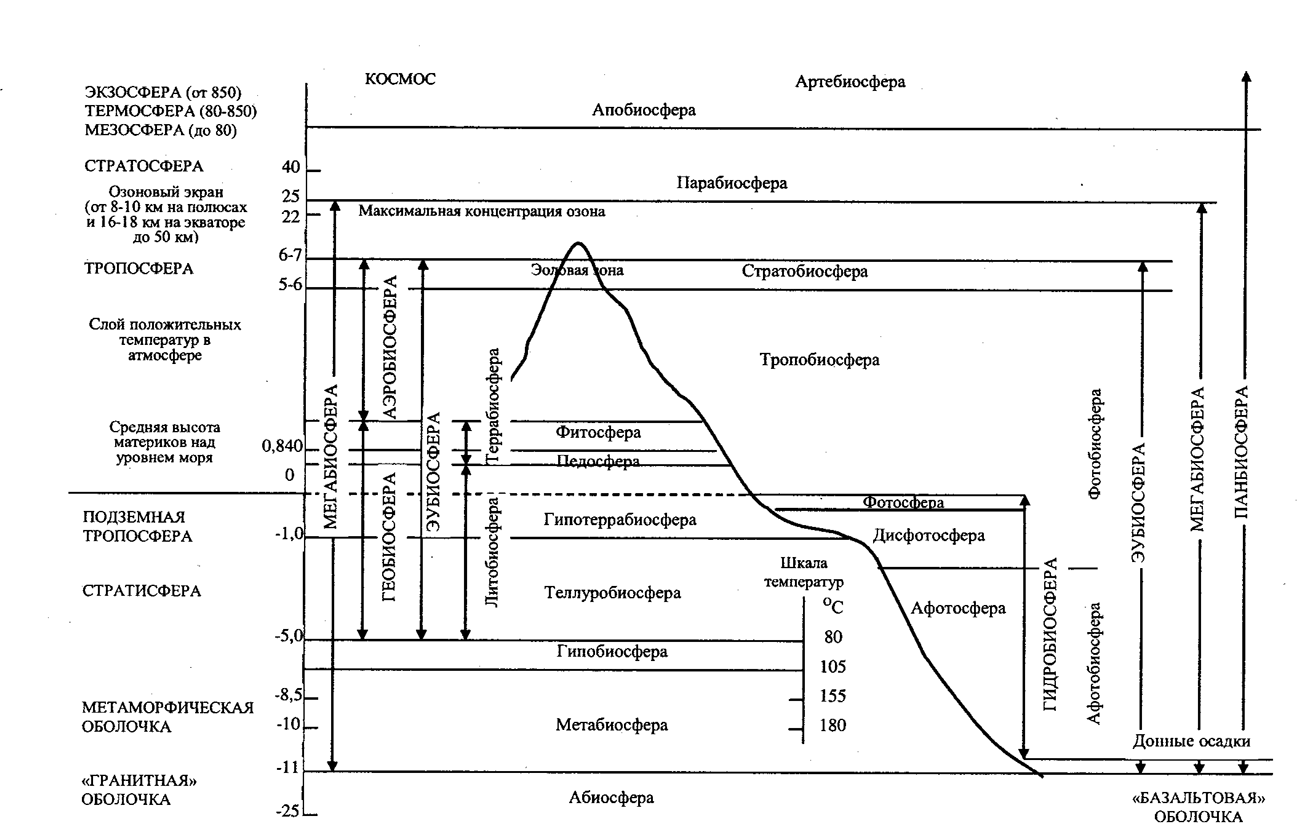 13
по: Реймерс, 1990
3. Структура и функционирование биосферы
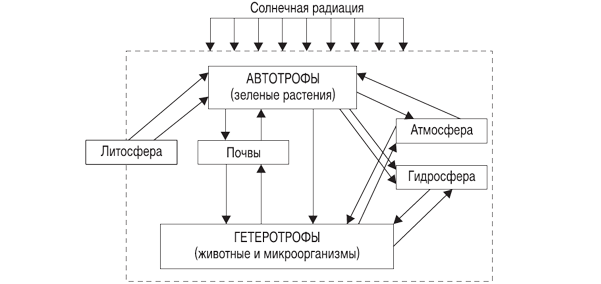 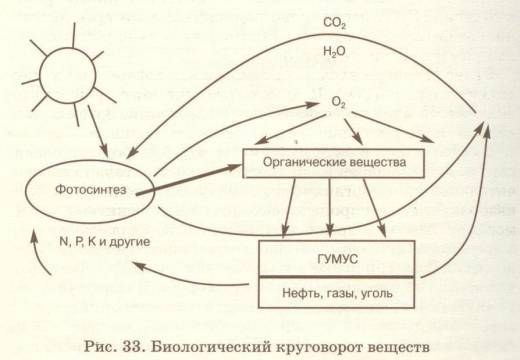 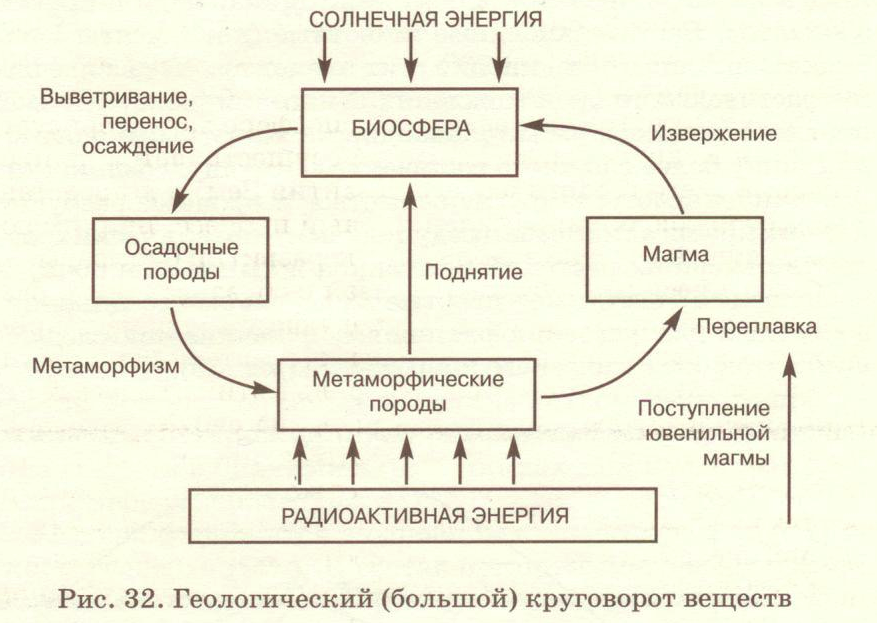 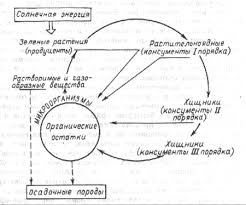 14
4. Понятие об антропосфере и техносфере
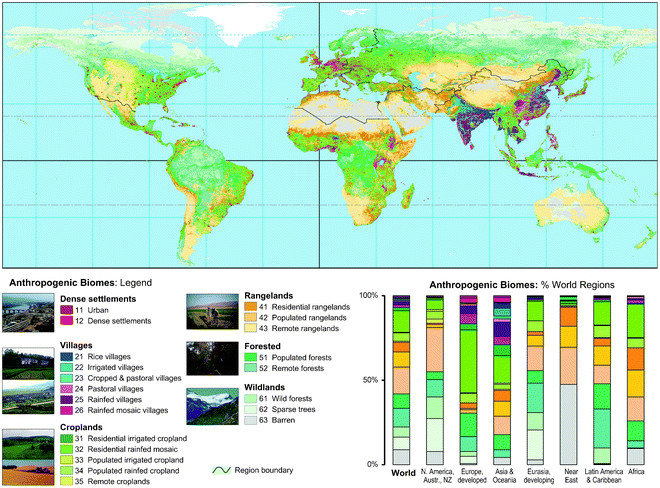 15
из: https://www.researchgate.net/figure/278649190_8-Anthropogenic-ecosystems-of-the-world-Human-activity-has-fundamentally-altered-both
4. Понятие об антропосфере и техносфере
АНТРОПОСФЕРА
ТЕХНОСФЕРА
Техносфера – это часть биосферы, преобразованная людьми с помощью прямого или косвенного воздействия технических средств (научно-технической революции) в целях наилучшего соответствия социально-экономическим потребностям человечества.
Антропосфера – это сфера Земли и ближнего Космоса, прямо или косвенно изменённая человеком в прошлом и ещё более трансформируемая в будущем; реже – видоизменённая человеком часть биосферы.
16
5. Представления о трансформации оболочки планеты
17
6. Механизмы устойчивости биосферы
Законы термодинамики.

1. Изменение внутренней энергии неизолированной термодинамической системы равно разности между количеством теплоты, переданным системе, и работой, совершённой системой над внешними телами.
2. Не существует циклического процесса, который извлекает количество теплоты из резервуара при определенной температуре и полностью превращает эту теплоту в работу.

Следствие – всеми процессами порождается энтропия; причём энтропия может быть создана, но не может быть уничтожена.
18
6. Механизмы устойчивости биосферы
Под устойчивостью биосферы, как и любой системы, следует понимать её способность возвращаться в исходной состояние после снятия внешнего воздействия.

Основным проявлением исходного состояния, по-видимому, следует считать уровень развития и распространения живого.
Причины устойчивости биосферы:
положение планеты в пределах Солнечной системы;
наличие магнитного поля и озонового экрана;
разнообразие живого, в том числе – наличие организмов-редуцентов.
19
6. Механизмы устойчивости биосферы
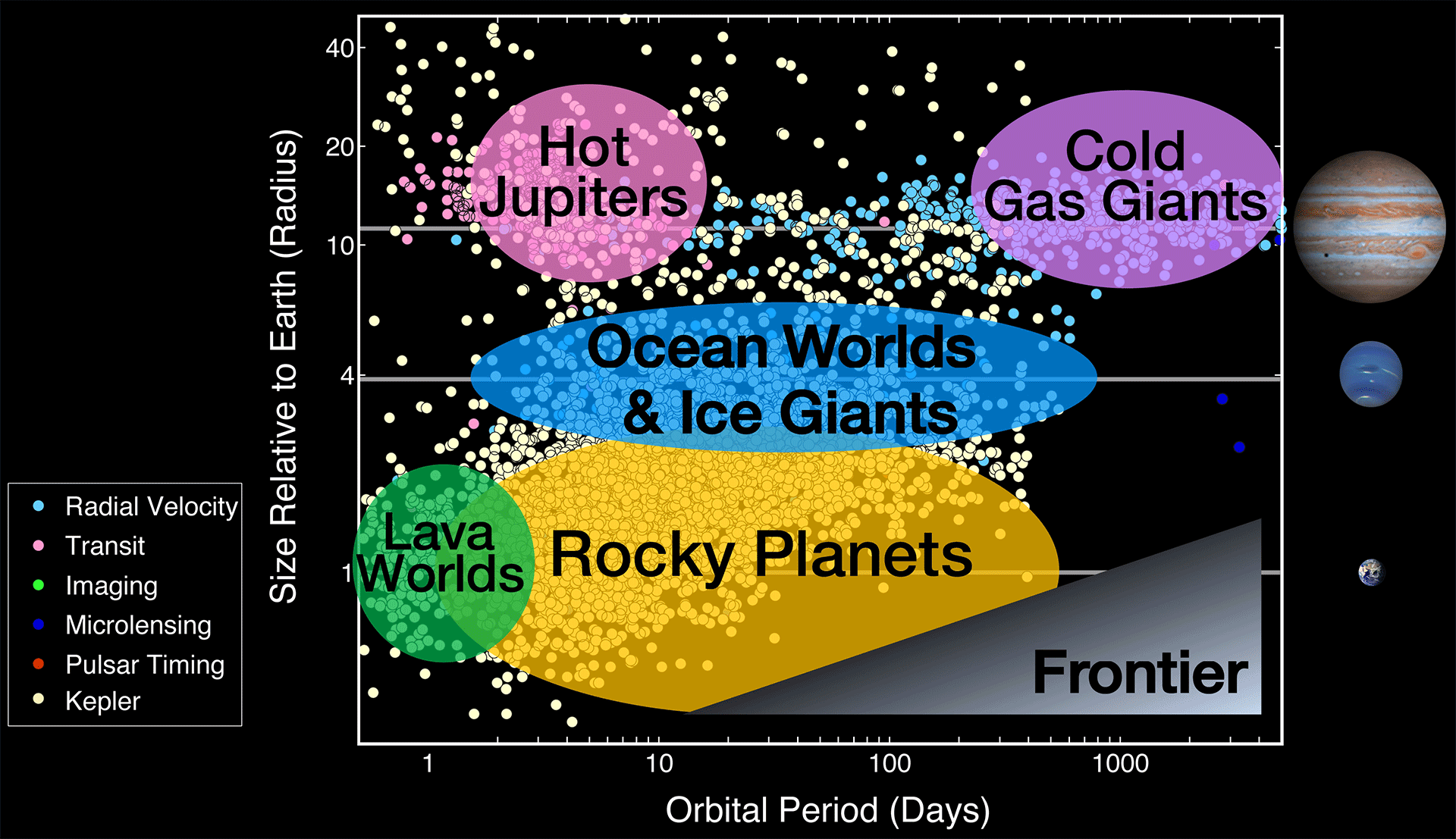 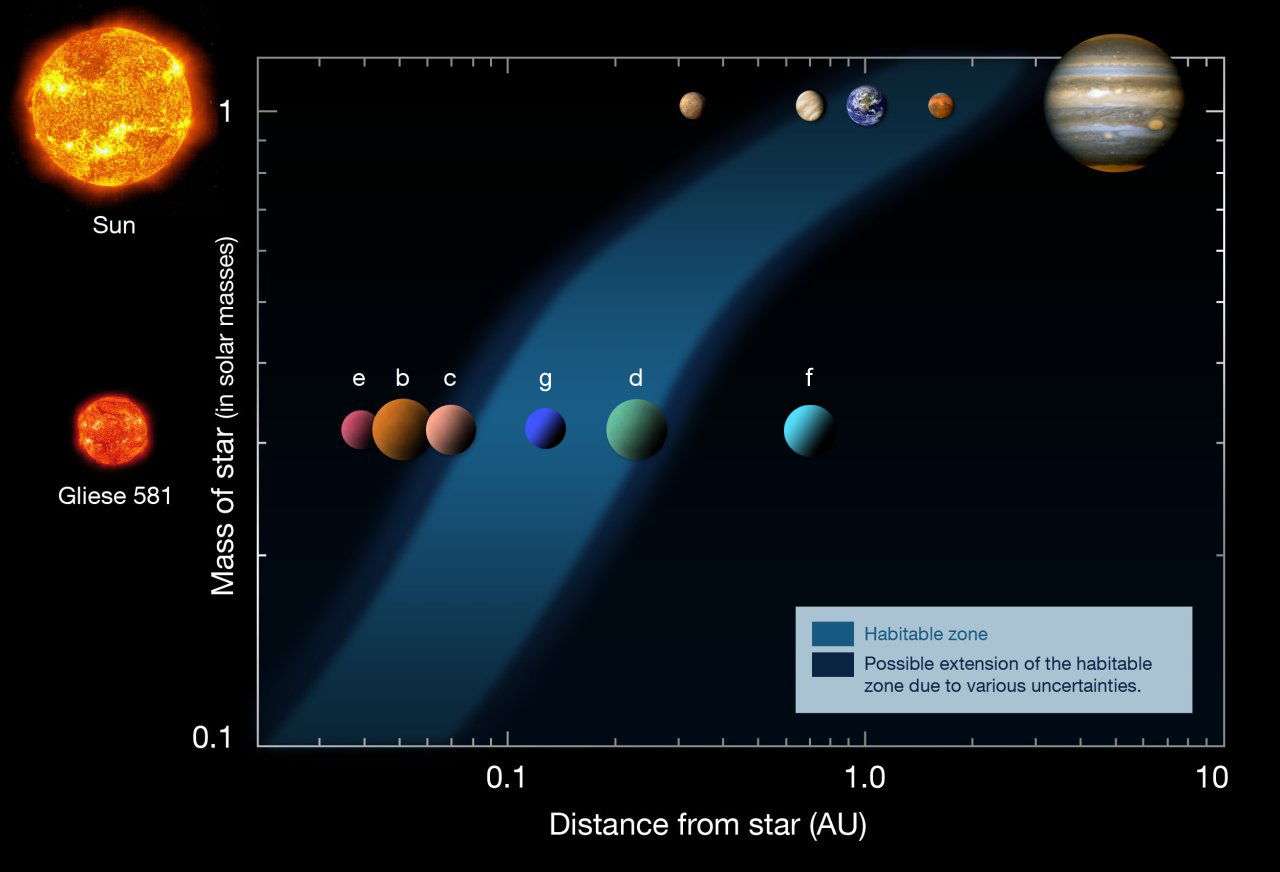 20
By Phot-15b-09-fullres.jpg: ESOderivative work: Henrykus (talk) - Phot-15b-09-fullres.jpg, CC BY 4.0, https://commons.wikimedia.org/w/index.php?curid=11737542
6. Механизмы устойчивости биосферы
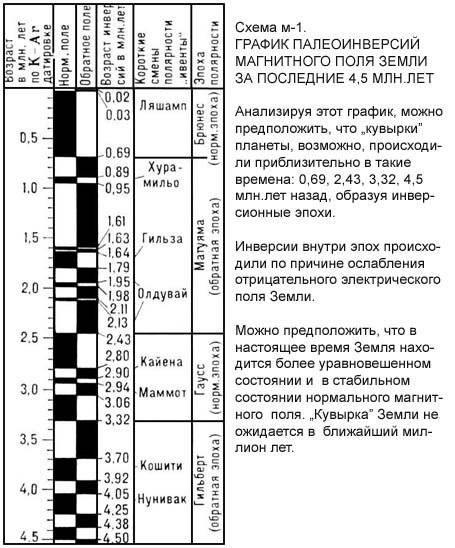 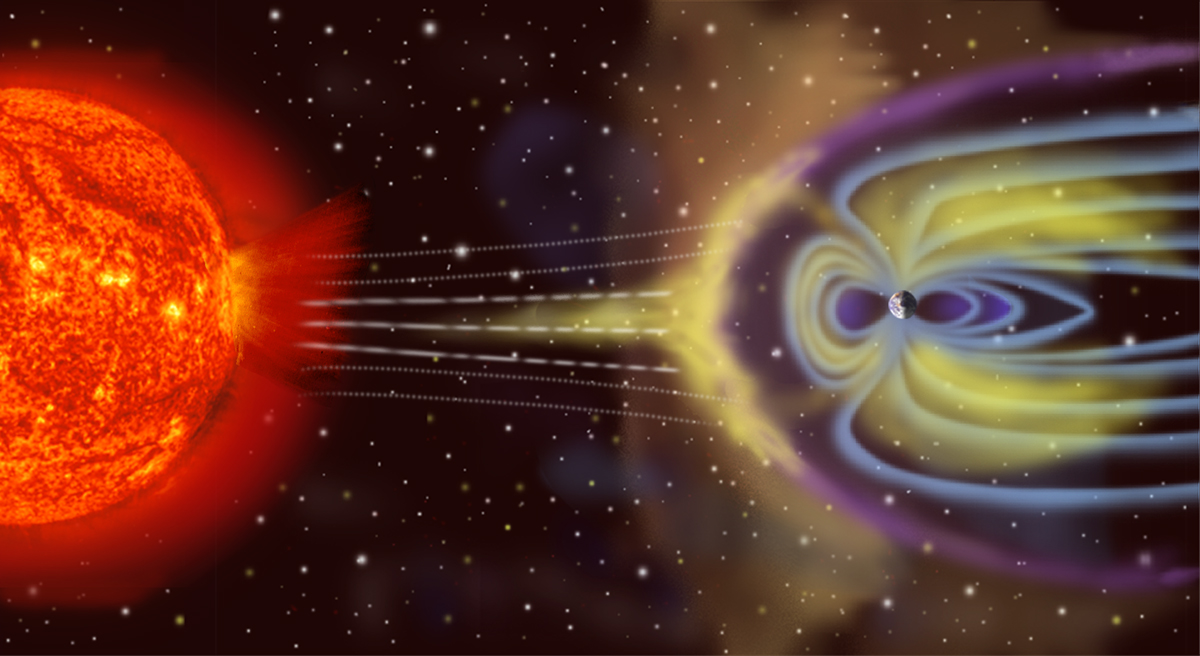 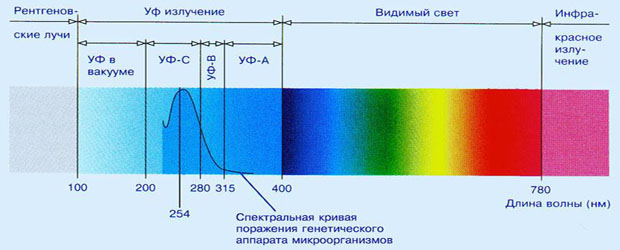 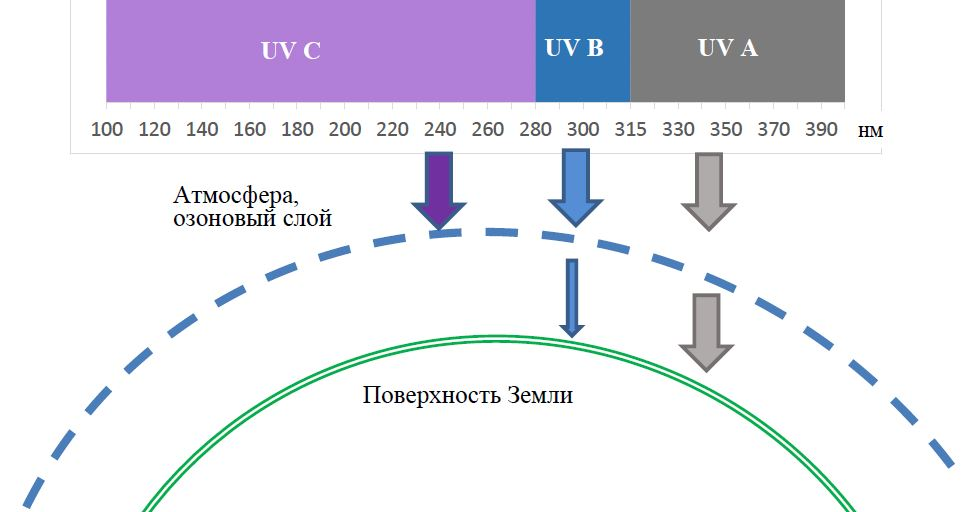 21
из: http://www.medical-x-ray.com/html/2015/Medical-X-ray-Knowledge_0101/131.html
из: http://ecologysafety.com.ua/monrealskij-protokol.html
6. Механизмы устойчивости биосферы
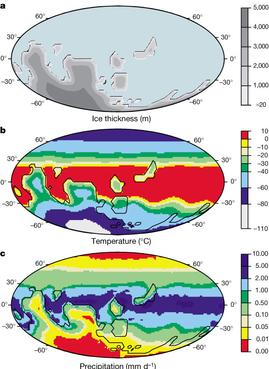 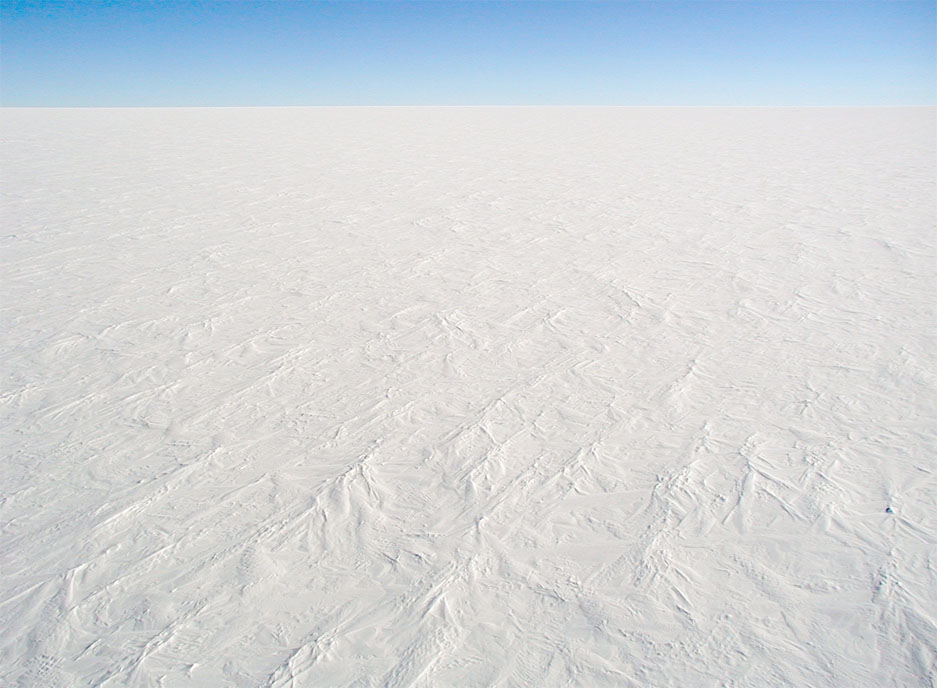 22
6. Механизмы устойчивости биосферы
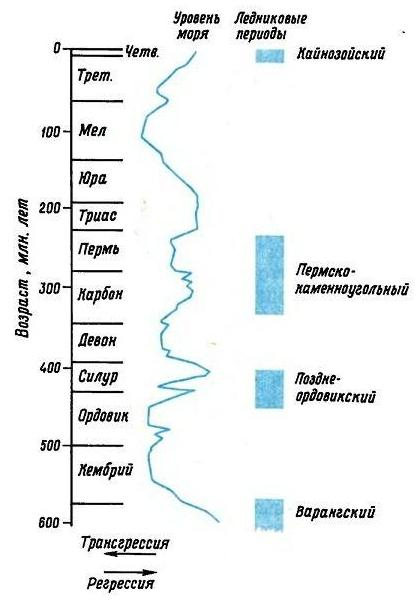 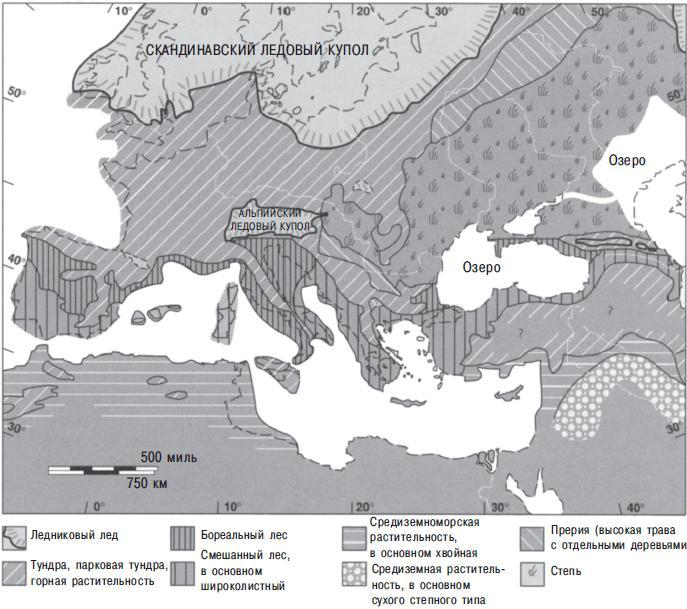 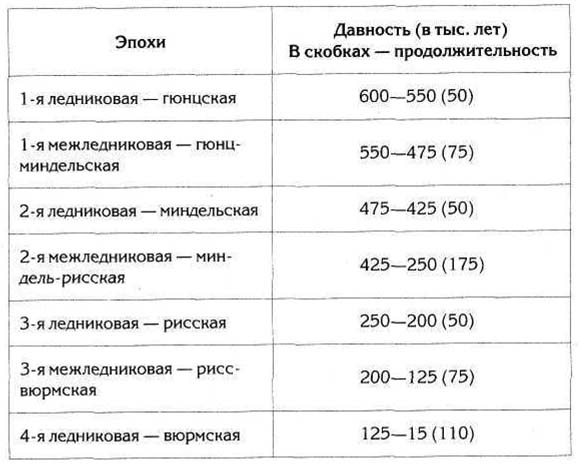 23
7. Представления о ноосфере и их критика
Ноосфера в изначальной трактовке – сфера человеческой мысли, некая «мыслящая оболочка» планеты.
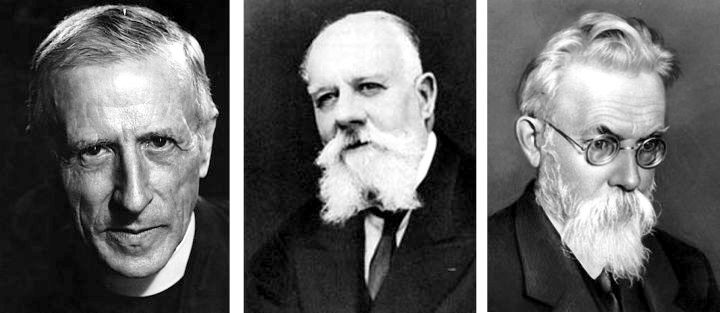 24
Pierre Teilhard de Chardin
Édouard Louis Emmanuel Julien Le Roy
Владимир Иванович Вернадский
8. Концепция «Gaya» и её критика
Планета Земля является неким суперорганизмом, способным к саморегуляции, а, следовательно, к поддержанию основных параметров среды на оптимальном уровне.



James Ephraim Lovelock
25
8. Концепция «Gaya» и её критика
26
Домашнее задание
Входной билет на следующую лекцию – написанное эссе «Парниковый эффект планет в зоне жизни Солнечной системы».
Объём текста – 0,5-1 печ. л.
Требования к оформлению следует скачать с сайта «Образовательный портал» (dokkalfar.ru).
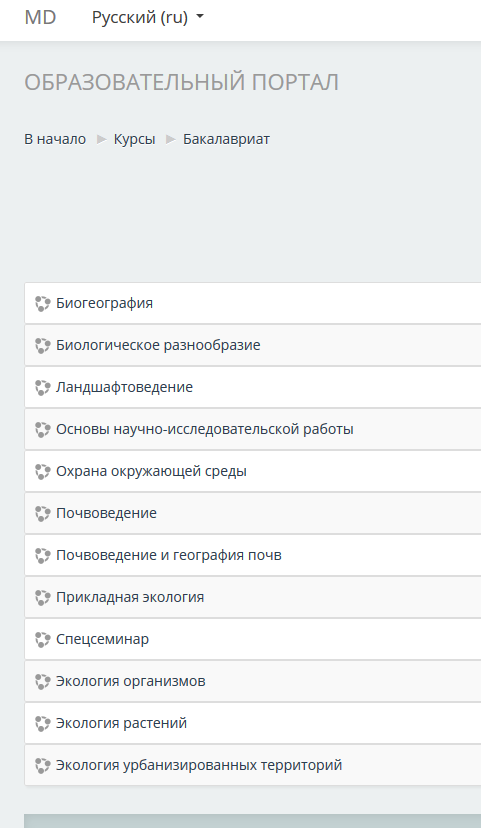 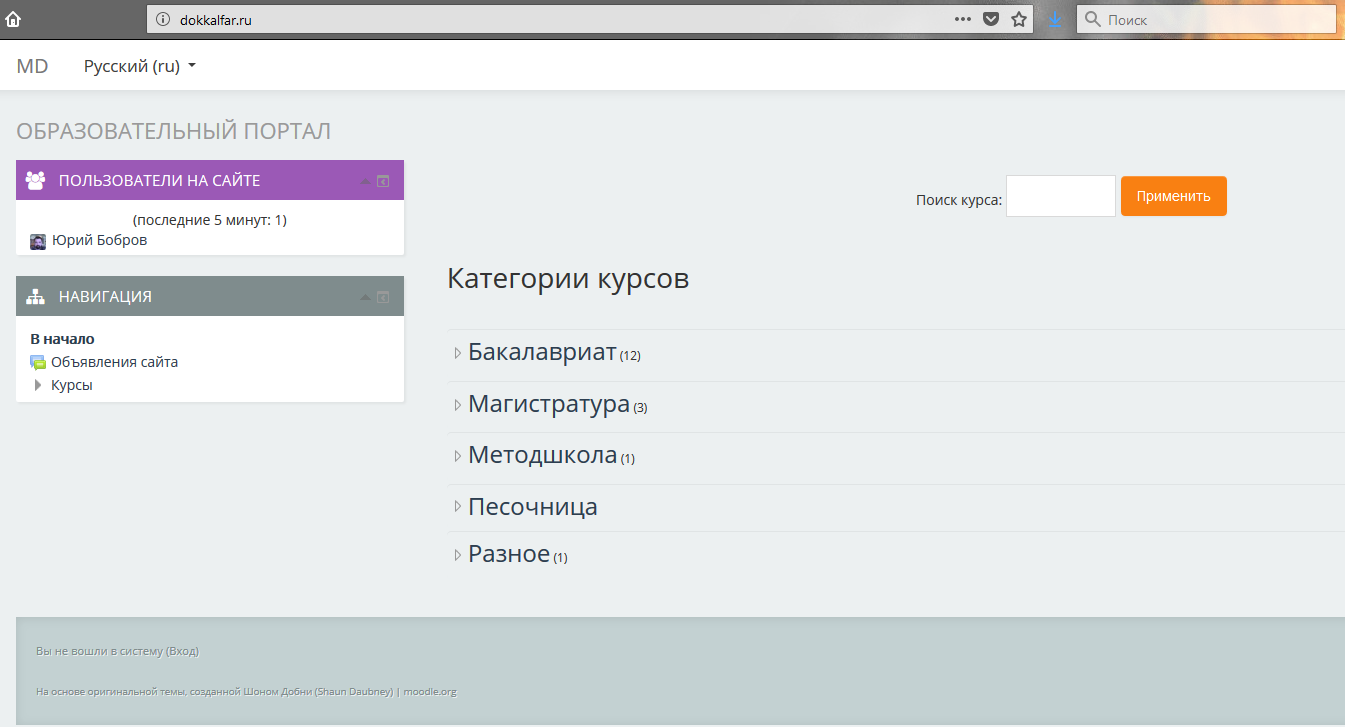 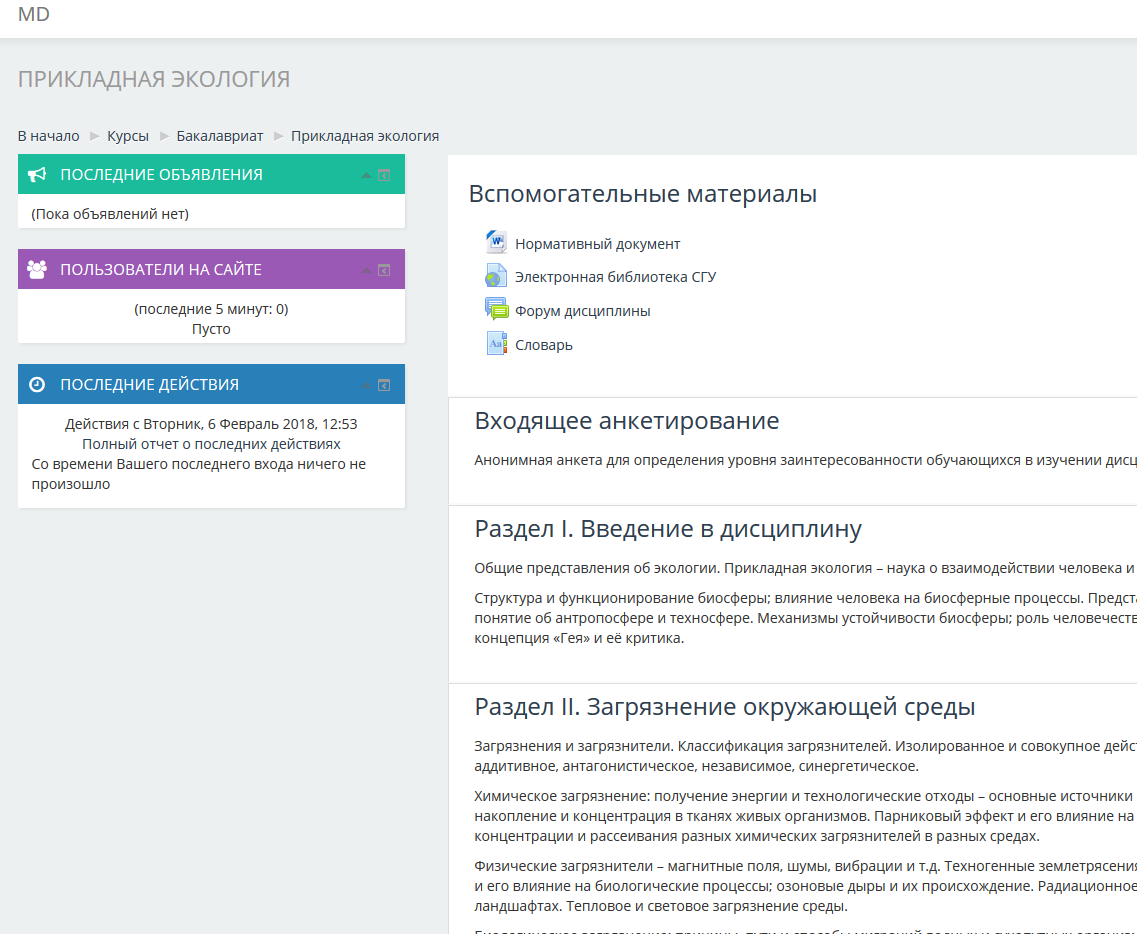 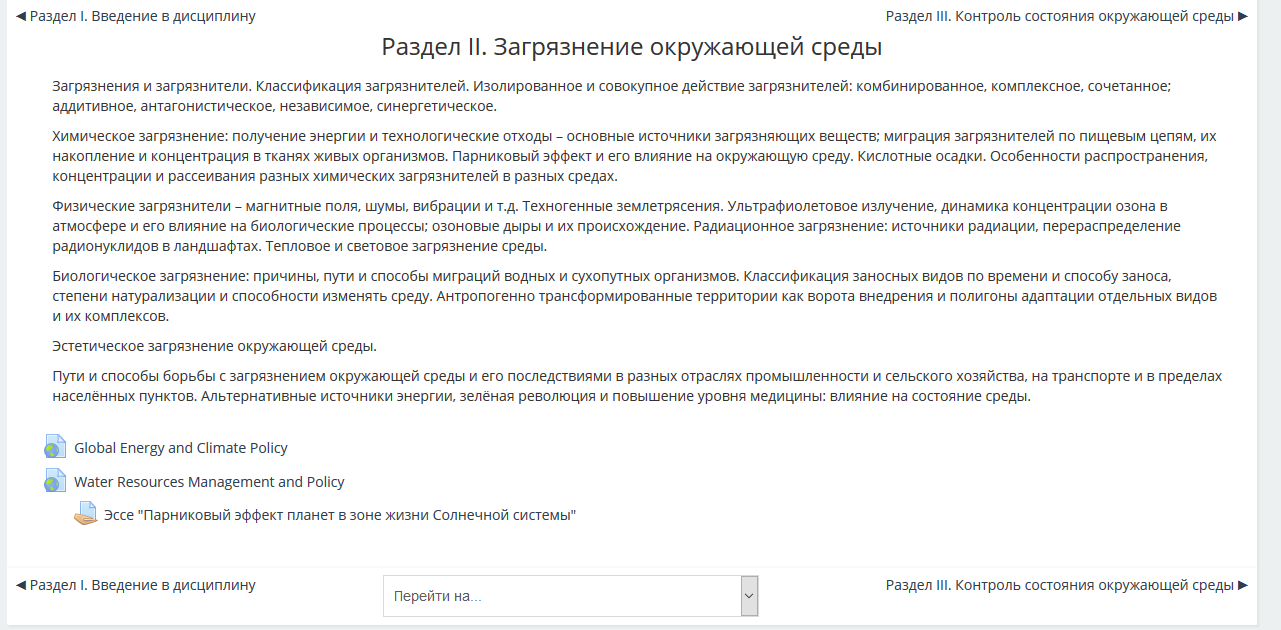 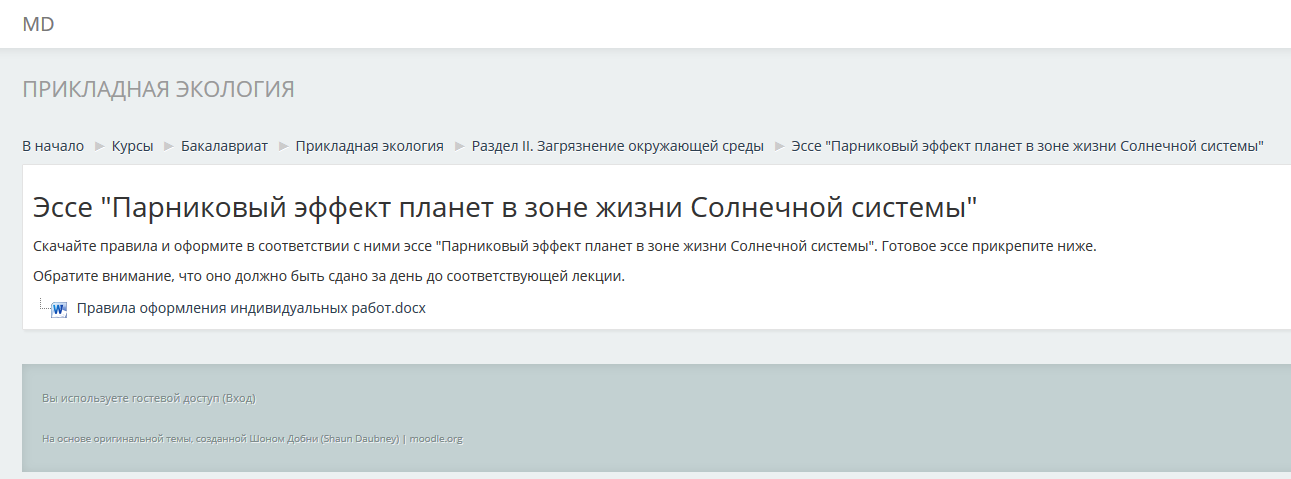 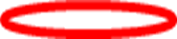 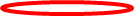 27
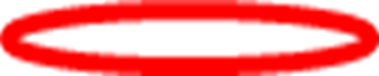